Signs, Signals, and Markings
Session Goals
Understand what traffic control devices are and why they are important.
Understand the many factors that influence their ability to observe, recognize, understand and react to traffic control devices.
Understand why correct application of right of way rules is important.
Demonstrate the ability to observe, recognize, understand and react to the three types of traffic control devices: signs, signals, and markings behind the wheel.
Demonstrate the ability to implement proper right of way in different situations behind the wheel.
Key Vocabulary and Topics
Colors for Traffic Signs: 
Red   
Yellow   
White   
Black   
Green   
Brown   
Blue   
Orange   
Fluorescent Yellow   
Fluorescent Pink
Shapes for Traffic Signs: 
Octagon   
Triangle   
Diamond   
Circular  
Pentagon   
Rectangle
Key Vocabulary and Topics
Types Traffic Signs:  
Regulatory   
Warning   
Construction   
Guide   
Incident   
Chevron
Traffic Signals: 
Steady red/ yellow/green 
Flashing red /yellow 
Flashing yellow arrow   
Red “X” and arrow   
Yellow “X” and arrow 
Green arrow 
Pedestrian signals, countdown timers 
Multiple left turn lanes  
Multiple right turn lanes
Key Vocabulary and Topics
Pavement Markings:  
White lines (solid or broken   
Yellow lines   
Double solid yellow lines 
Solid yellow line with a broken yellow line (on your side of center line) 
Solid yellow line with a broken yellow line (on far side of center)   
Blue curb or red curb   
Lane marker arrows 
Bicycle paths
Special Vehicle Lights: 
Side markers 
Vehicle back- up lights 
License plate light 
Vehicle turn signals 
High mounted brake lights 
Parking lights
Traffic Control Device
Traffic control devices provide information about the condition and shape of the road ahead, laws that govern the roads, and hazards ahead.

They include:
Pavement markings
Signal lights
Traffic lights

They help to improve safety on the road by allowing for the organized and foreseeable movement of traffic.
Recognizing Traffic Control Devices
Why are the below characteristics of traffic control devices important….

Color?
Shape?
Words?
Placement?
Traffic Signs
The shape and color of traffic signs give indications of the information they can provide including traffic rules, special hazards, your location, how to get where you are going, and where services are available.
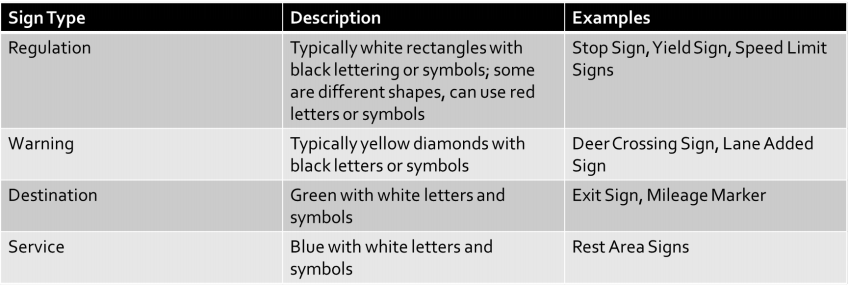 Common Traffic Signs and Meanings
Stop Sign (Regulation)

Color:  Red with white letters

Meaning:
Come to a full stop.  Yield the right-of-way to vehicles and pedestrians in or heading towards the intersection.  Go when it is safe.
You must come to a full stop before the stop line if there is one.  If not, you must stop before the crosswalk.
If there isn’t a stop line or crosswalk, you must stop before you enter the intersection, at the point nearest the intersection that gives you a view of traffic on the intersecting roadway.
Common Traffic Signs and Meanings
Yield Sign (Regulation)

Color:  Red and white with red letters

Meaning:
Decrease speed as you reach the intersection.  Prepare to stop and yield the right-of-way to vehicles and pedestrians in or heading toward the intersection
You must come to a full stop at YIELD sign IF traffic conditions require it.  When you approach a YIELD sign, check carefully for traffic and be prepared to stop.
Common Traffic Signs and Meanings
Other Regulation Signs

Color:  White, with black and/or red letters or symbols

Meaning:
These signs give information about rules for traffic direction, lane use, turns, speed, parking, and other special requirements
Some regulation signs have a red circle with a slash over a symbol.  This indicates that an action, like a right turn, is not allowed or that some vehicles are restricted from the road.  Rectangular white signs with black or red letters or symbols are indications to be alert for special rules.
Common Traffic Signs and Meanings
Warning Signs

Color:  Yellow, with black letters or symbols

Meaning:
You are approaching a hazardous location or a location where there is a special rule
A warning sign can be accompanied by a yellow and black “recommended speed” sign, indicating reduced speed is advise.
Common Traffic Signs and Meanings
Work Area Signs

Color: Orange, with black letters or symbols

Meaning:
People are at work on or near the roadway; traffic can be controlled by a flag person
A work area speed limit as low as 25 can be posted.  Even if no speed limit is provided, you must drive at a reduced speed through the work zone and you must always obey the flag persons.
Common Traffic Signs and Meanings
Service Signs

Color:  Blue, with white letters or symbols

Meaning:
Show the location of services like rest areas, gas stations, camping and medical facilities.
Common Traffic Signs and Meanings
Destination Signs

Color: Green, with white letters

Meaning:
Show the direction and distance to locations
Traffic Lights
Usually red, yellow, green from top to bottom or left to right

Traffic signals indicate who has the right of way at an intersection

If traffic lights are out of service or not operating correctly when you approach an intersection, you must come to a stop as you would for a stop sign.  You must then continue according to the rules of right-of-way, unless you are told to continue by a traffic officer.
Traffic Lights and What They Indicate
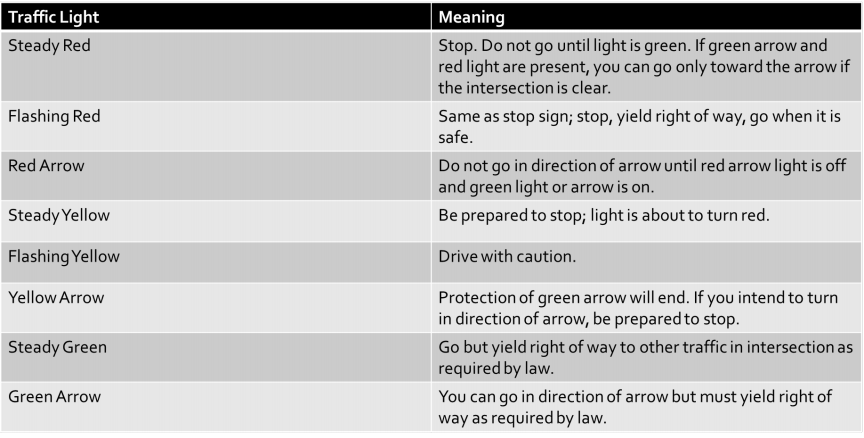 Pedestrian Signals
Designed to allow pedestrians to cross streets safely

Some signals are automatic, some must be activated by pushing a button

Many have audible indications that corresponds with the countdown.
Pavement Markings
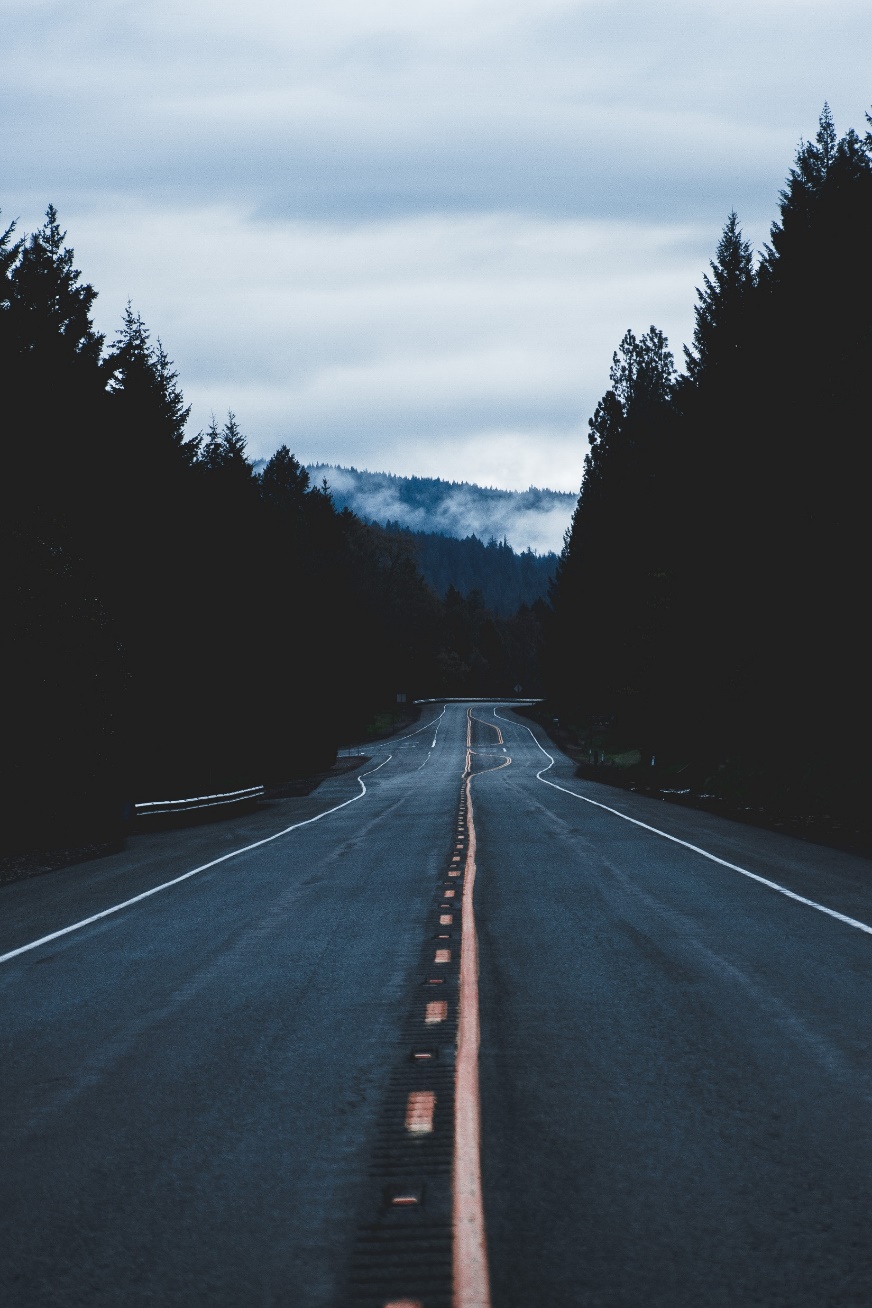 What colors are used in pavement markings?

What do pavements markings do?
Indicate when passing or lane changing is allowed
Designate turn lanes
Where to stop for traffic signs and signals
Direction of traffic
Edge and Lane Lines
White Pavement Markings
Yellow Pavement Markings
Pavement Markings
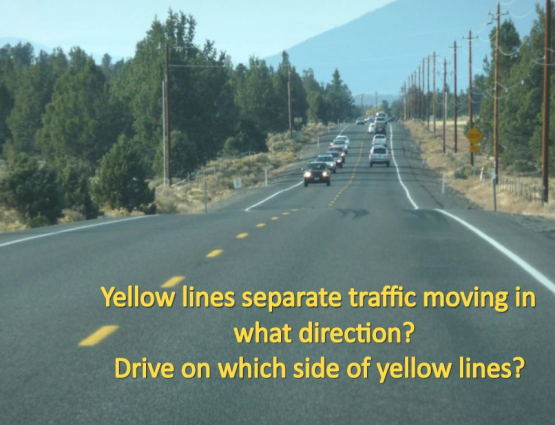 Western Oregon University. Oregon Driver Risk Prevention Curriculum Playbook. Oregon Department of Transportation.
Pavement Markings
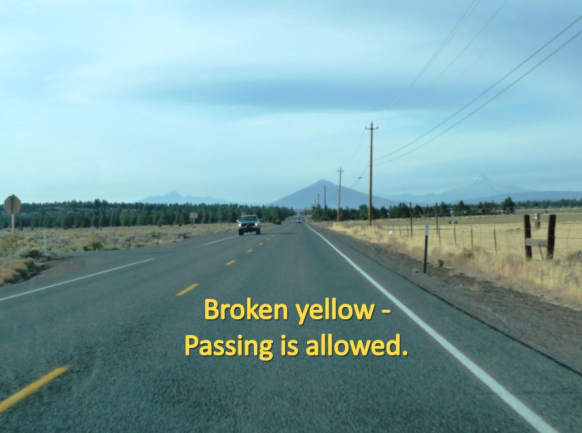 Western Oregon University. Oregon Driver Risk Prevention Curriculum Playbook. Oregon Department of Transportation.
Pavement Markings
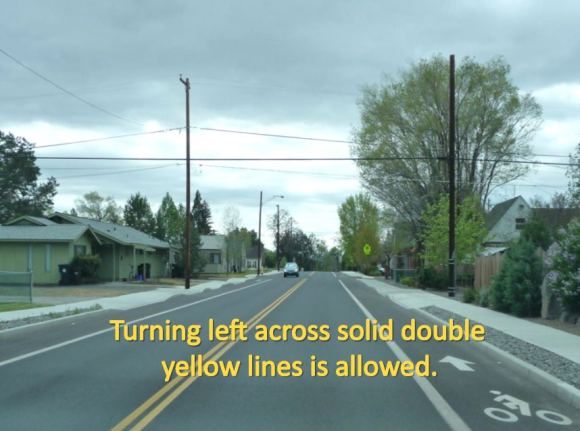 Western Oregon University. Oregon Driver Risk Prevention Curriculum Playbook. Oregon Department of Transportation.
Pavement Markings
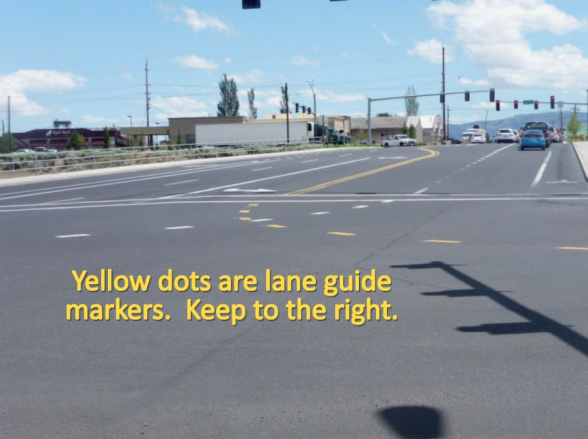 Western Oregon University. Oregon Driver Risk Prevention Curriculum Playbook. Oregon Department of Transportation.
Pavement Markings
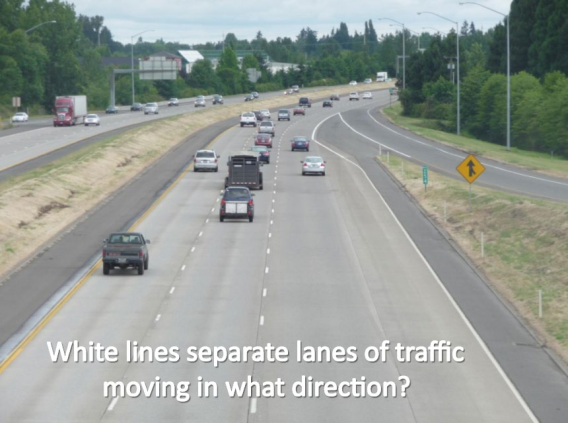 Western Oregon University. Oregon Driver Risk Prevention Curriculum Playbook. Oregon Department of Transportation.
Pavement Markings
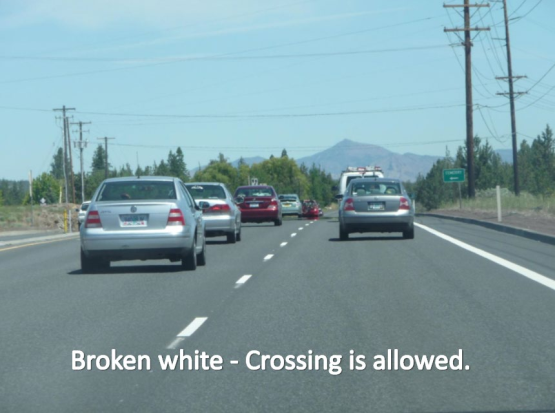 Western Oregon University. Oregon Driver Risk Prevention Curriculum Playbook. Oregon Department of Transportation.
Pavement Markings
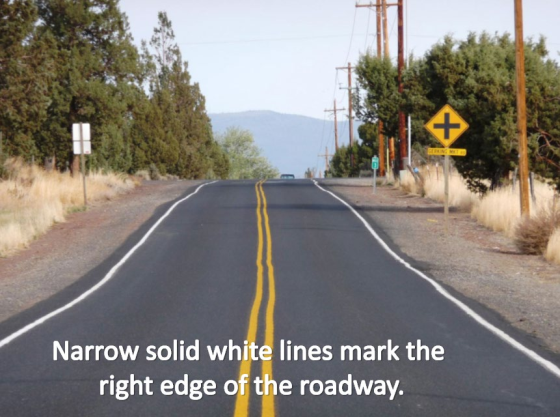 Western Oregon University. Oregon Driver Risk Prevention Curriculum Playbook. Oregon Department of Transportation.
Pavement Markings
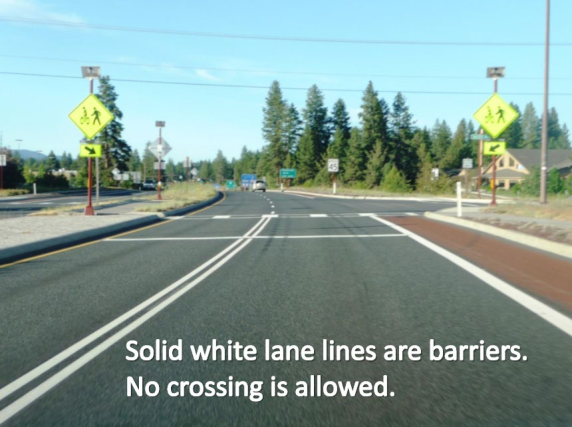 Western Oregon University. Oregon Driver Risk Prevention Curriculum Playbook. Oregon Department of Transportation.
Pavement Markings
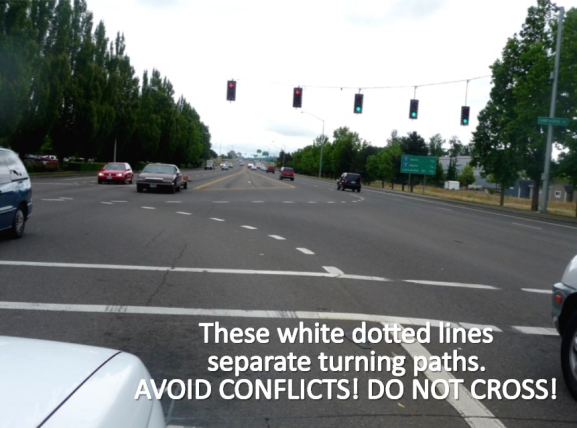 Western Oregon University. Oregon Driver Risk Prevention Curriculum Playbook. Oregon Department of Transportation.
Pavement Markings
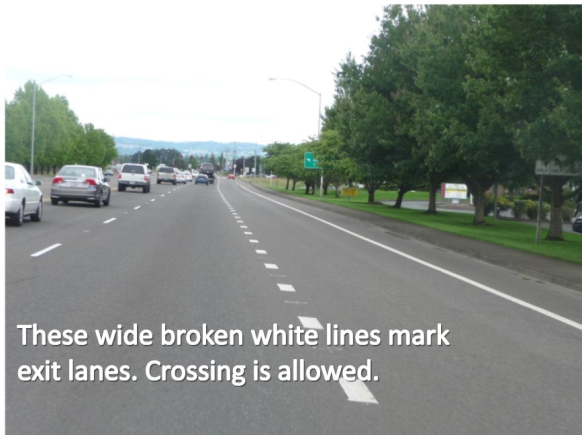 Western Oregon University. Oregon Driver Risk Prevention Curriculum Playbook. Oregon Department of Transportation.
Pavement Markings
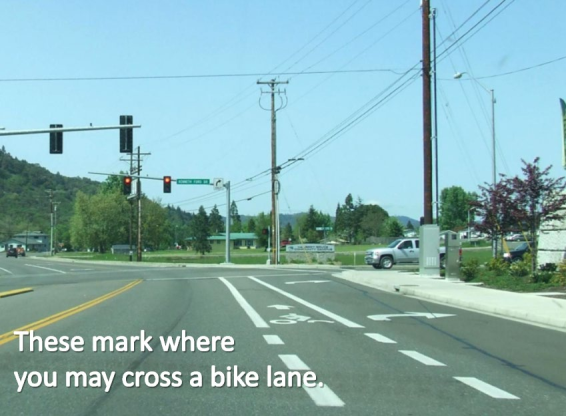 Western Oregon University. Oregon Driver Risk Prevention Curriculum Playbook. Oregon Department of Transportation.
Pavement Markings
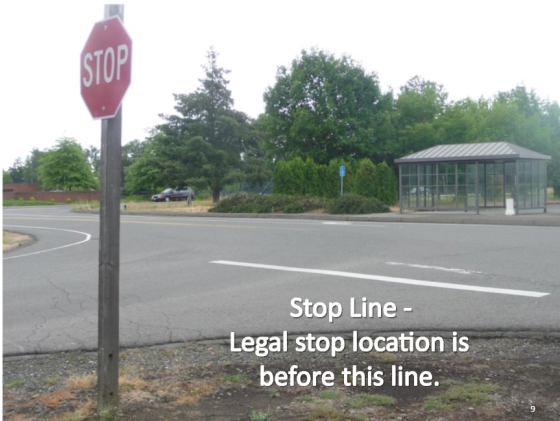 Western Oregon University. Oregon Driver Risk Prevention Curriculum Playbook. Oregon Department of Transportation.
Pavement Markings
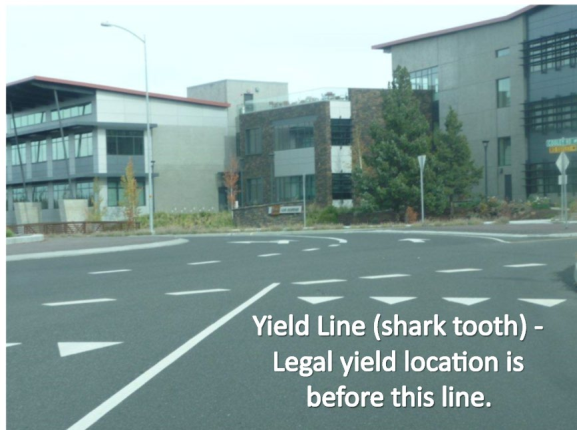 Western Oregon University. Oregon Driver Risk Prevention Curriculum Playbook. Oregon Department of Transportation.
Pavement Markings
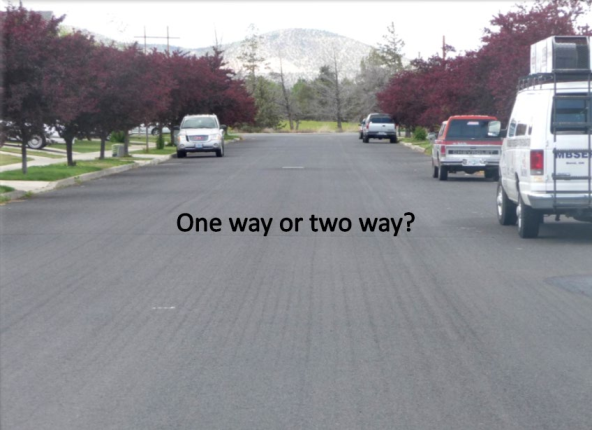 Western Oregon University. Oregon Driver Risk Prevention Curriculum Playbook. Oregon Department of Transportation.
Pavement Markings
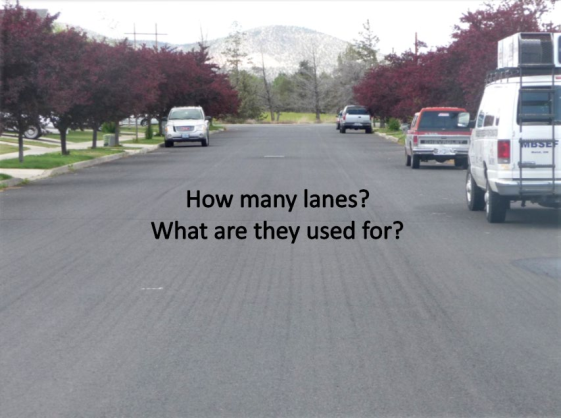 Western Oregon University. Oregon Driver Risk Prevention Curriculum Playbook. Oregon Department of Transportation.
Pavement Markings
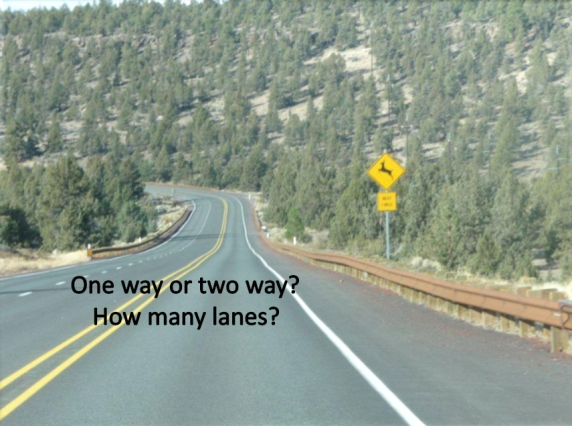 Western Oregon University. Oregon Driver Risk Prevention Curriculum Playbook. Oregon Department of Transportation.
Pavement Markings
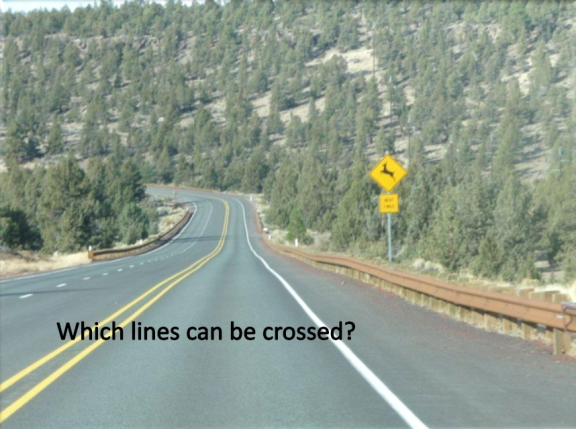 Western Oregon University. Oregon Driver Risk Prevention Curriculum Playbook. Oregon Department of Transportation.
Pavement Markings
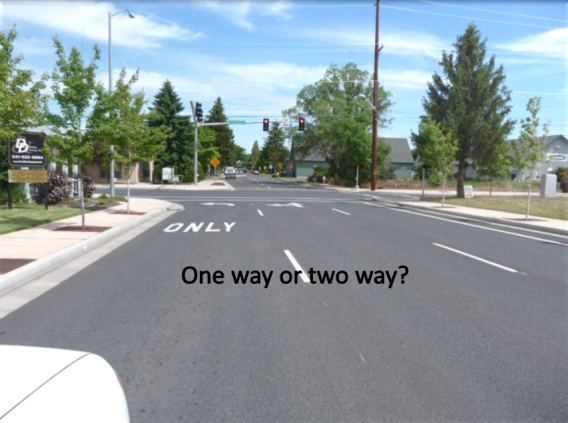 Western Oregon University. Oregon Driver Risk Prevention Curriculum Playbook. Oregon Department of Transportation.
Pavement Markings
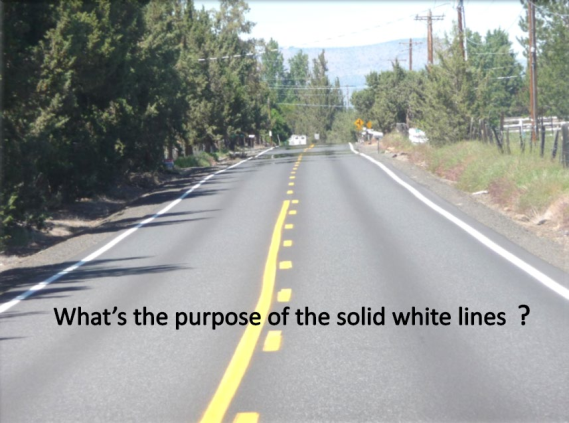 Western Oregon University. Oregon Driver Risk Prevention Curriculum Playbook. Oregon Department of Transportation.
Pavement Markings
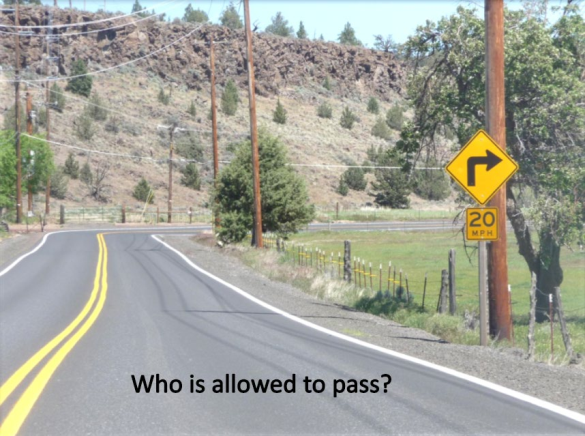 Western Oregon University. Oregon Driver Risk Prevention Curriculum Playbook. Oregon Department of Transportation.
Pavement Markings
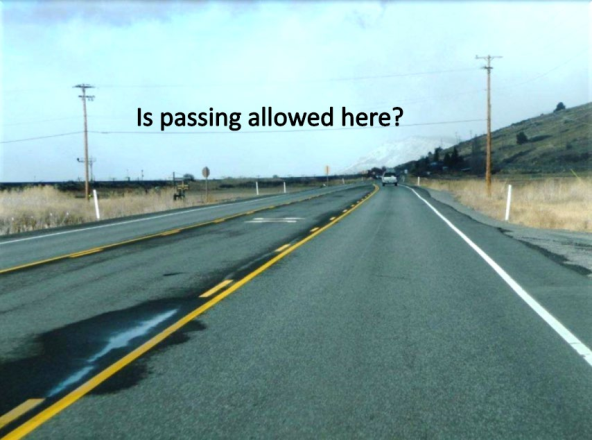 Western Oregon University. Oregon Driver Risk Prevention Curriculum Playbook. Oregon Department of Transportation.
Pavement Markings
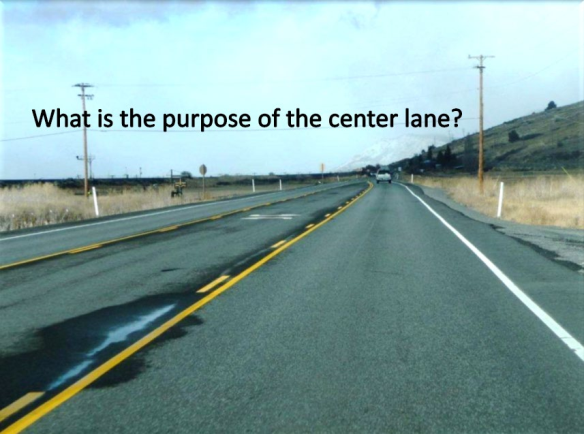 Western Oregon University. Oregon Driver Risk Prevention Curriculum Playbook. Oregon Department of Transportation.
Pavement Markings
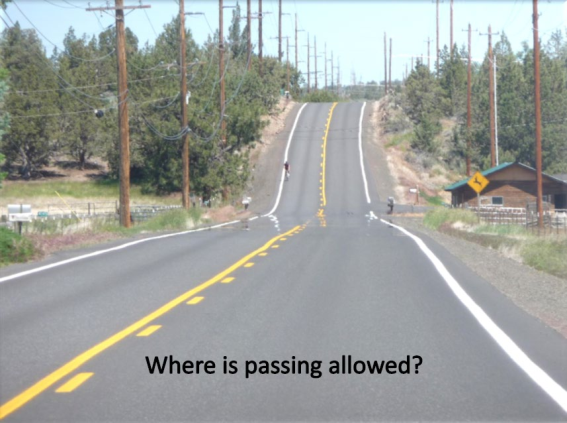 Western Oregon University. Oregon Driver Risk Prevention Curriculum Playbook. Oregon Department of Transportation.
Pavement Markings
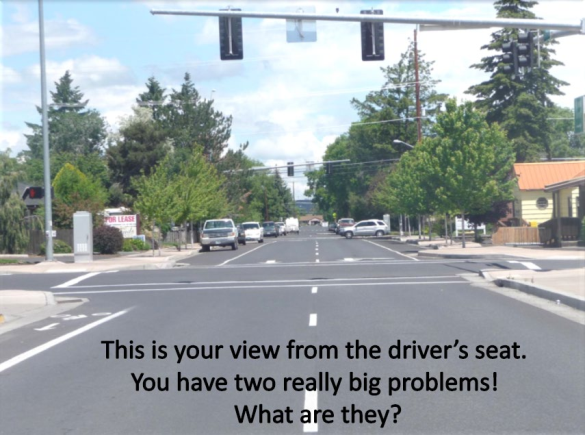 Western Oregon University. Oregon Driver Risk Prevention Curriculum Playbook. Oregon Department of Transportation.
Pavement Markings
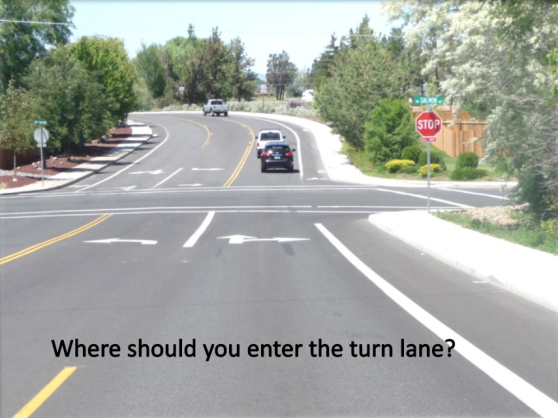 Western Oregon University. Oregon Driver Risk Prevention Curriculum Playbook. Oregon Department of Transportation.
Pavement Markings
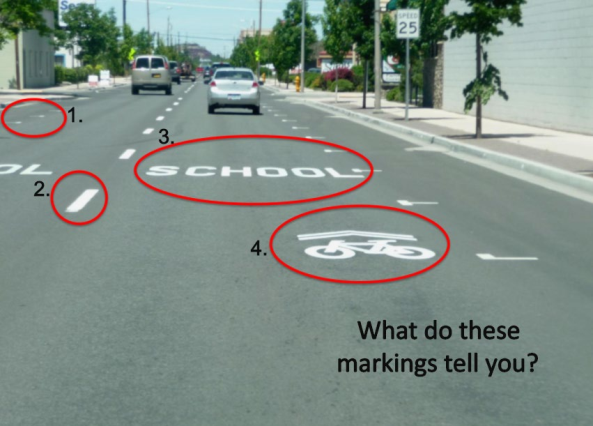 Western Oregon University. Oregon Driver Risk Prevention Curriculum Playbook. Oregon Department of Transportation.
Pavement Markings
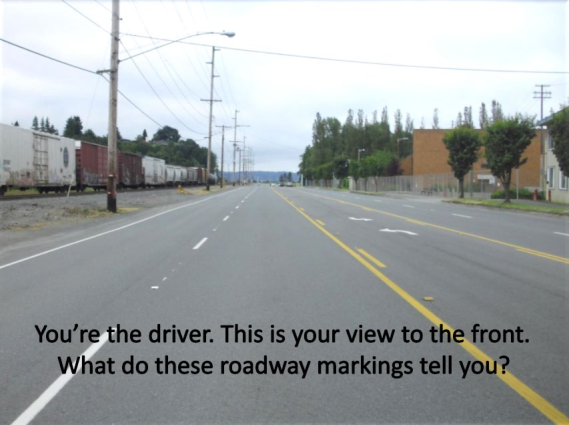 Western Oregon University. Oregon Driver Risk Prevention Curriculum Playbook. Oregon Department of Transportation.
Pavement Markings
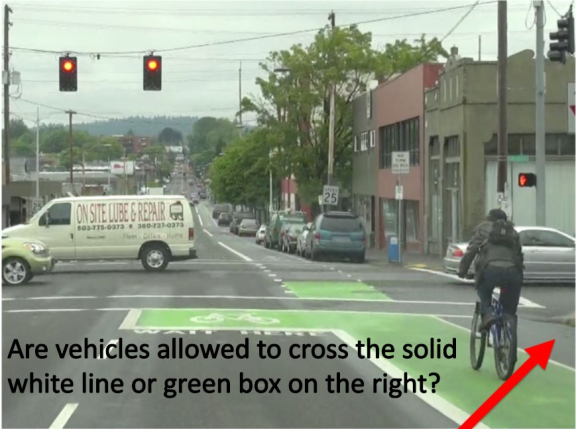 Western Oregon University. Oregon Driver Risk Prevention Curriculum Playbook. Oregon Department of Transportation.
Pavement Markings
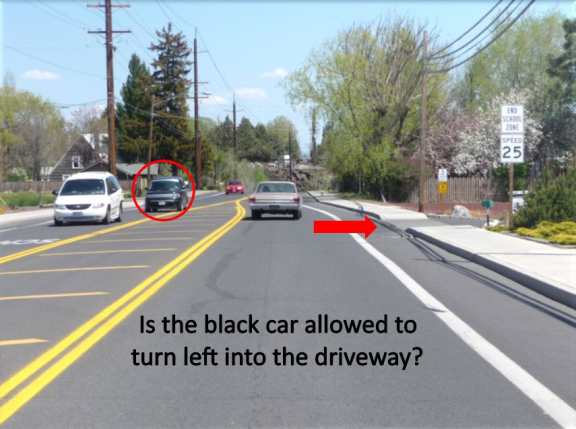 Western Oregon University. Oregon Driver Risk Prevention Curriculum Playbook. Oregon Department of Transportation.
Pavement Markings
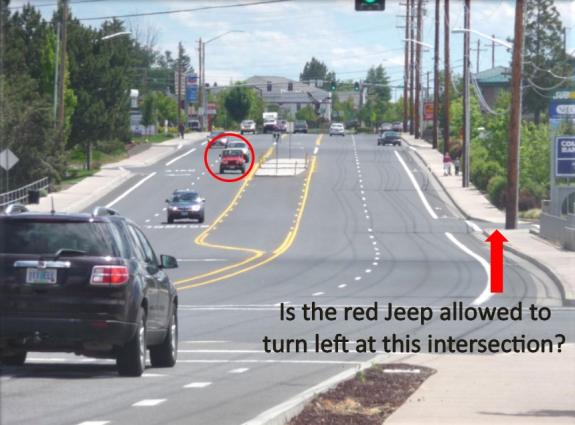 Western Oregon University. Oregon Driver Risk Prevention Curriculum Playbook. Oregon Department of Transportation.
Pavement Markings
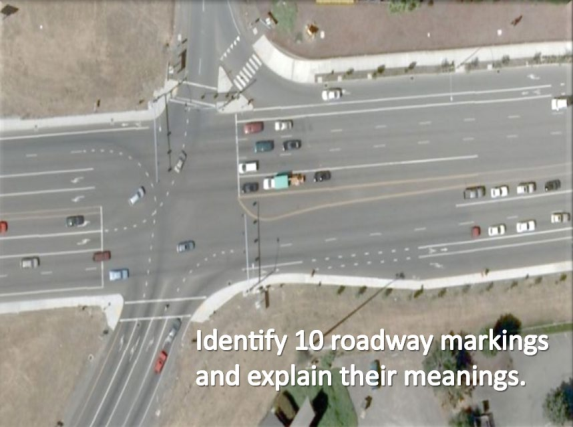 Western Oregon University. Oregon Driver Risk Prevention Curriculum Playbook. Oregon Department of Transportation.
Pavement Markings
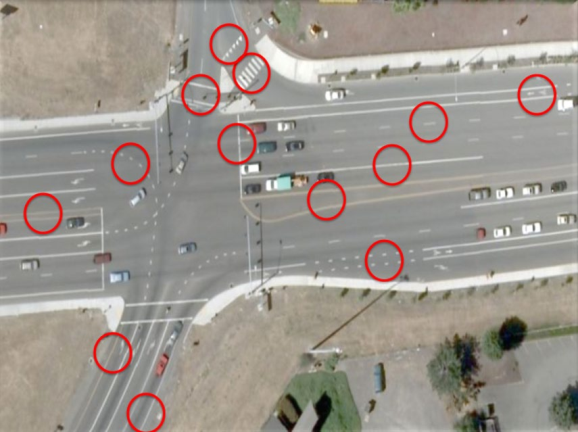 Western Oregon University. Oregon Driver Risk Prevention Curriculum Playbook. Oregon Department of Transportation.
Right-of-Way
Traffic signs, signals, and markings don’t always resolve traffic conflicts
Right-of-way rules help to address these conflicts.  They tell you how traffic should proceed in different conditions.
General Right-of-Way Rules
A driver who approaches an intersection must yield the right-of-way to traffic that is in the intersection.

If drivers approaching from opposite directions reach an intersection at about the same time, a driver that turns left must yield to traffic that moves straight or turns right.

At intersections not controlled by signs or signals, or where two or more drivers stop at STOP signs at the same time and they are at right angles, the driver on the left must yield the right-of-way to the driver on the right.
General Right-of-Way Rules
A vehicle that enters a roadway from a driveway, alley, private road, or another place that is not a roadway, must stop and yield the right-of-way to traffic on the roadway and to pedestrians.

Drivers must yield to pedestrians who legally use marked or unmarked crosswalks.  This means you must slow down or stop if necessary.

You cannot enter an intersection if traffic is backed up on the other side and you cannot get completely through the intersection.  Wait until traffic ahead clears, so you do not block the intersection.
General Right-of-Way Rules
Be alert to cross-streets or offset intersections so that you don’t cause gridlock by blocking another street.

A driver who enters a traffic circle or rotary must yield the right-of-way to drivers already in the circle.
Intersections
Watch the video “Intersections: Rules of the Road” by the California DMV
https://www.youtube.com/watch?v=QHFpGAmgct4
Review
What shape does a regulation sign typically have?
Rectangular

What type of pavement marking shows you which lane you must use for a turn?
Arrow

Which of the following must you obey over the other three:  Red light, flashing red light, stop sign, or police officer.
Police Officer
Review
What do these lines indicate?

One broken: You can pass other vehicles or change lanes if you can do so safely without interfering with traffic. 

One solid: You can pass other vehicles or change lanes, but you can only do so when obstructions in the road or traffic conditions make it necessary.

Double solid: You cannot pass or change lanes. You cannot go across the lines except to turn left to enter or leave the highway (e.g., to or from a driveway or to do a U-turn). 

Solid and broken together: If you are on the side with the solid line, you cannot pass other vehicles or go across the line except to make a left turn into a driveway. If you are on the side with the broken line, you can pass if it is safe to and you will not interfere with traffic.
Review
You are at a green light, but traffic on the other side of the intersection does not allow you to pass all the way through the intersection.  Can you enter the intersection?
No

Does a vehicle prepared to enter a traffic circle have right-of-way over vehicles in the circle?
No
References
New York State Department of Motor Vehicles. New York State Driver’s Manual.